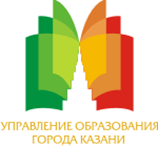 Планирование работыИМО УО г.Казанидля учителей естественно-математического цикла
Садыкова З.Ф.,
методист по учебным дисциплинам
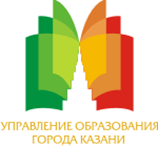 Заседания ГМО учителей-предметников
Мониторинг
деятельности ресурсных центров по ГИА, октябрь, по графику

коучинг в ОО – аутсайдеры (по итогам ОГЭ и ЕГЭ-2019), октябрь, по графику

деятельности  управленческих лабораторий руководителей РМО учителей-предметников, 14-18.10.19г.
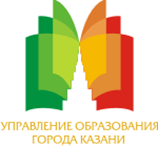 Конкурсы,конференции
Педагогическая игра для учителей естественно-математического цикла «Вектор успеха», ноябрь
Всероссийский конкурс «Учитель года-2020»,октябрь-февраль
Международные «Симоновские чтения» (педагогическаясекция), февраль, на базе МАОУ «Лицей-инженерный центр»Советского района
Городская научно-практическая конференция «Инженерная мысль», Ноябрь, на базе МБОУ «Лицей № 145» Авиастроительного района
Республиканская научно-практическая конференция «Шаги в профессию», апрель, на базе  МБОУ «СОШ № 42» Приволжского района
Городские семинары
Цикл семинаров по повышению качества образования в рамках государственной итоговой аттестации в формате ОГЭ и ЕГЭ , в течение года
«Совершенствование компетенций учителя математики в сете реализации образовательных и профессиональных стандартов», 17.10.19, МБОУ«СОШ № 184»
 «Современные технологии системно-деятельностного подхода  на уроках и внеурочной деятельности», ноябрь, МБОУ «Татарская гимназия № 17»
«Современные подходы к развитию математического образования», декабрь, МБОУ «Лицей №149» 
«Создание мотивационной среды для развития и интереса школьников к урокам физико-математического цикла», февраль, МБОУ «Гимназия №8
«Повышение метапредметных компетенций молодых педагогов», апрель, МБОУ «СОШ № 68»
Редакционно – издательская деятельность
Методическое пособие «Конструирование современного внеурочного занятия по предметам естественнонаучного цикла», июнь,2020 г.
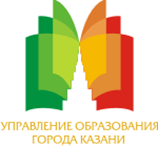 Благодарю за внимание!
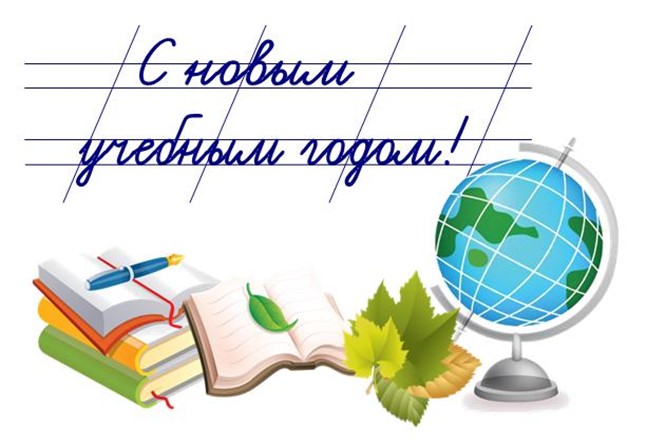